Internationale Lage: WHO Situation Report
Gesamtanzahl: 360.578.392 Fälle 
+7,6 % im Vergleich zu Vorwoche
5.620.865 Todesfälle (CFR: 1,6%)
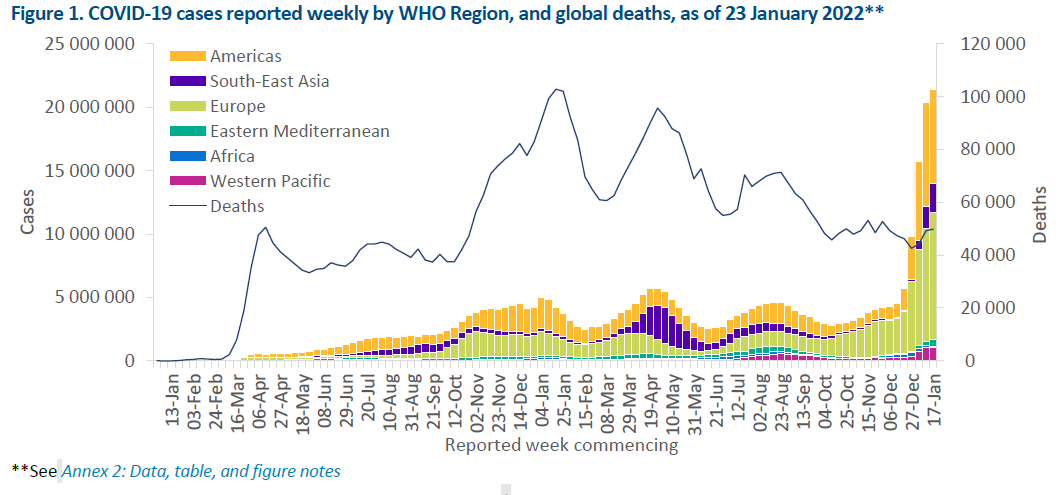 Global neuen Rekord Anzahl neuen Fälle
Steigerung nicht so hoch wie vorherigen Wochen
Europa weiterhin Region mit die meisten Fälle
Rückgang der Fallzahlen: Amerikas und Afrika
Anstiege insbesondere: Asien und Eastern Mediterranien [Marokko, Tunesien, Lebanon und Iran]
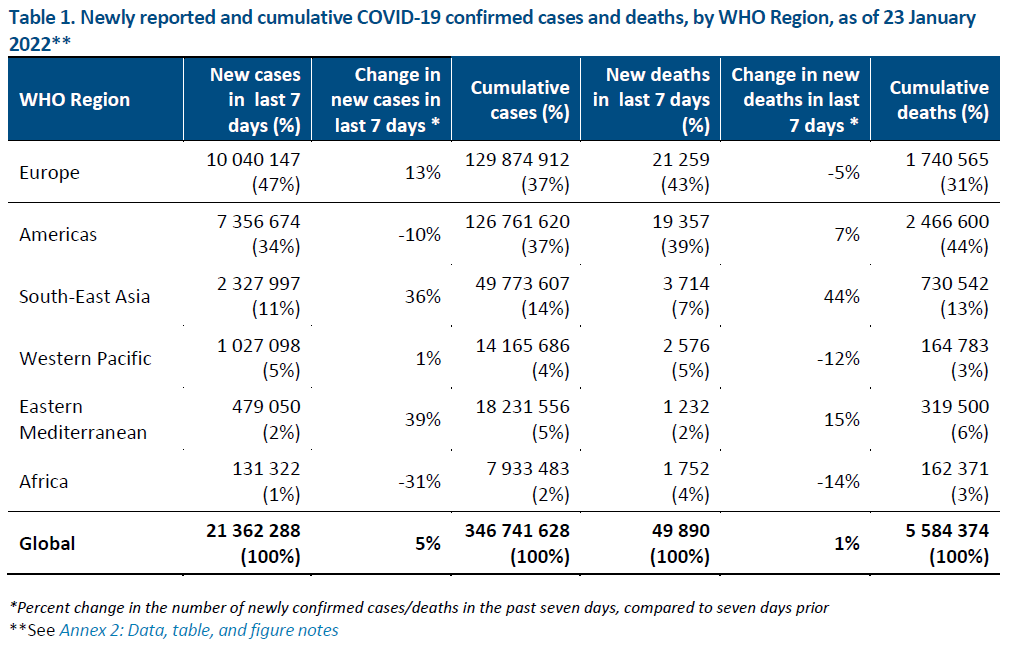 Quellen : WHO, Datenstand 27.01.2022;  WHO SitRep 25.01.2022, Datenstand 23.01.2022
[Speaker Notes: https://www.who.int/publications/m/item/weekly-epidemiological-update-on-covid-19---25-january-2022]
7-Tages-Inzidenz pro 100.000 Einwohner weltweit
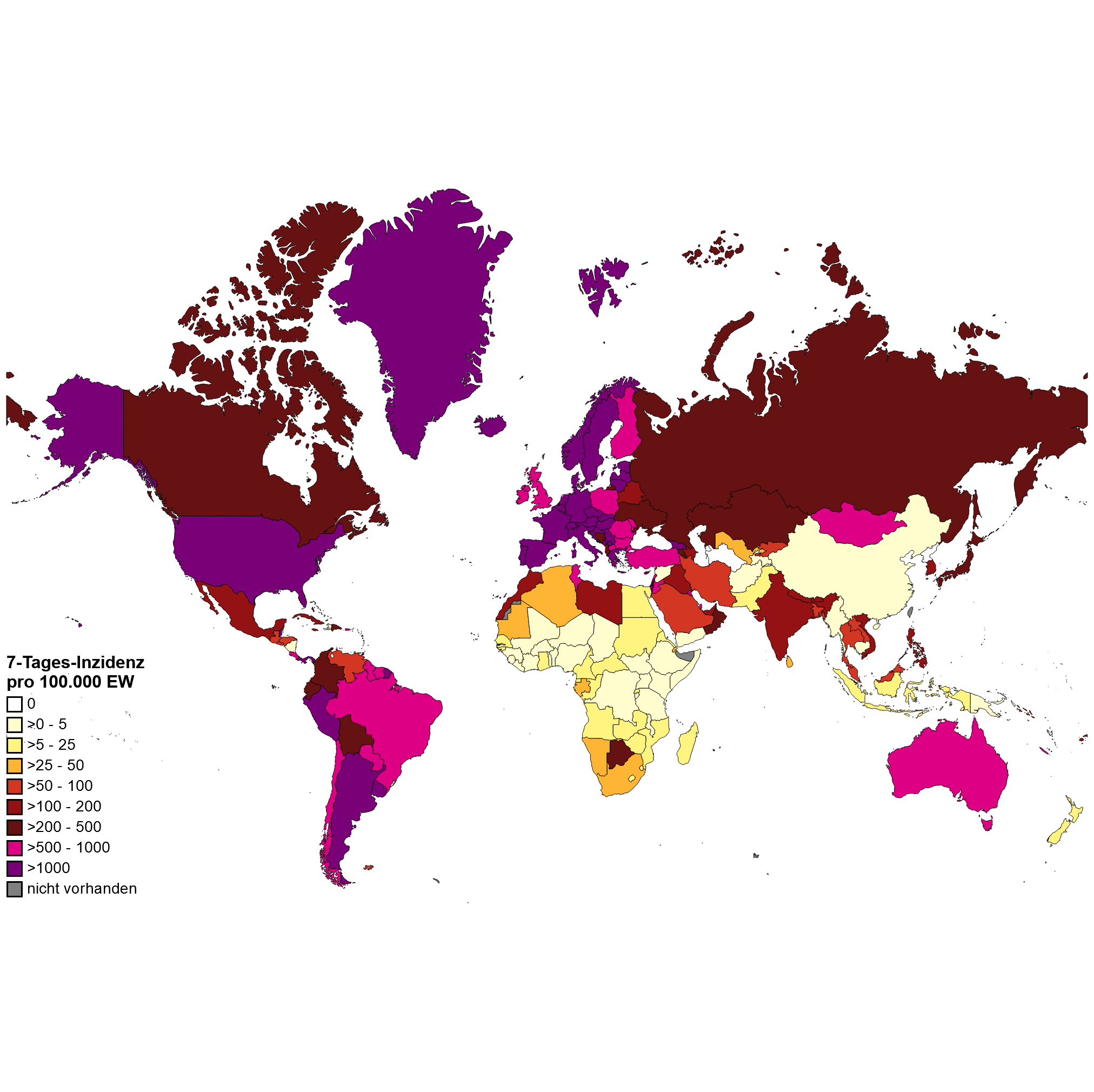 Quelle: WHO Datenstand 27.01.2022
7-Tages-Inzidenz pro 100.000 Einwohner in Europa
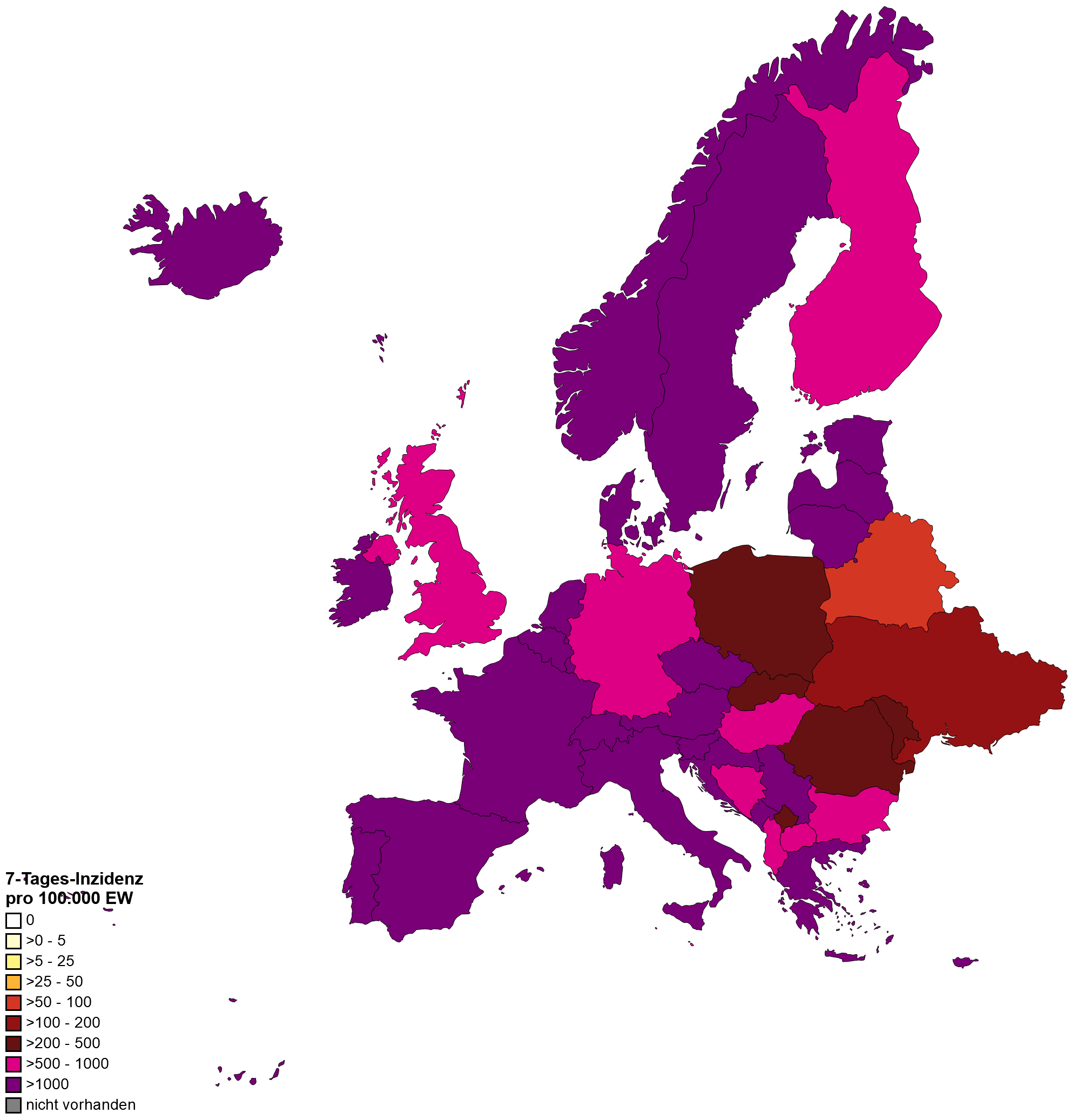 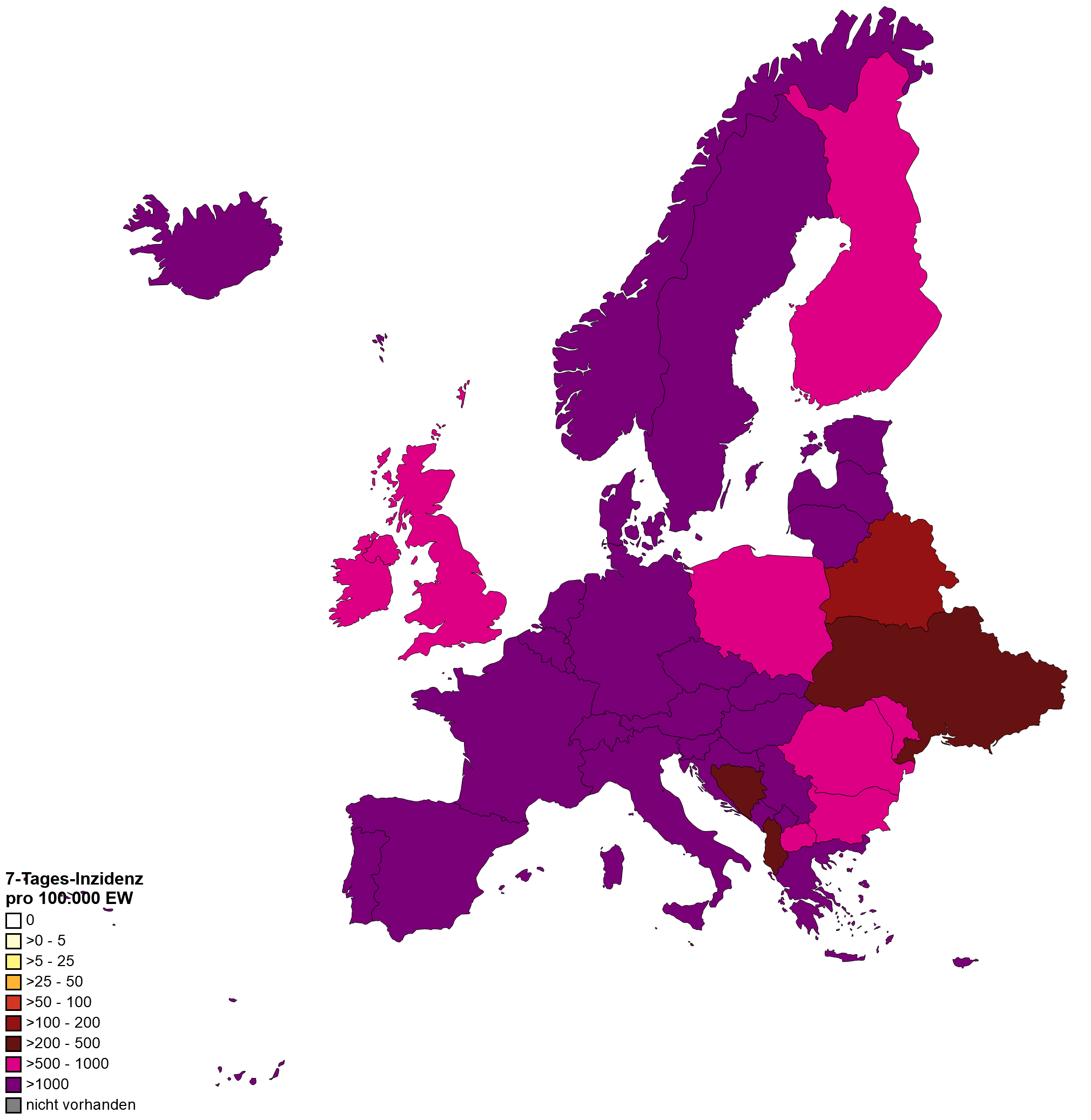 Datenstand 20.01.2022
Datenstand 27.01.2022
Quelle: WHO
PCR-Tests - Ländervergleich
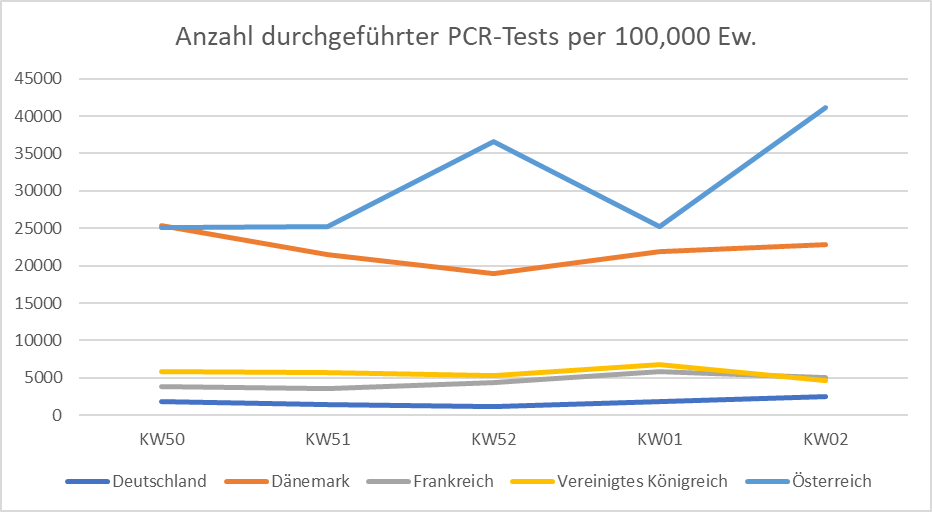 Kalenderwoche 2/2022
2,467
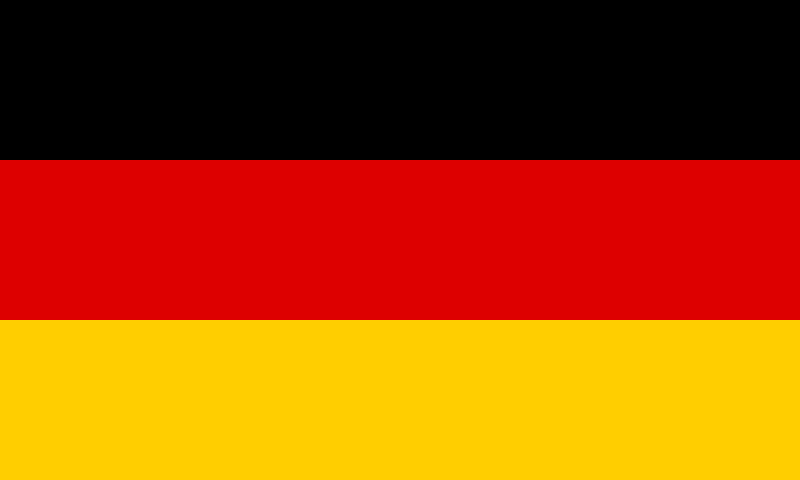 22,874
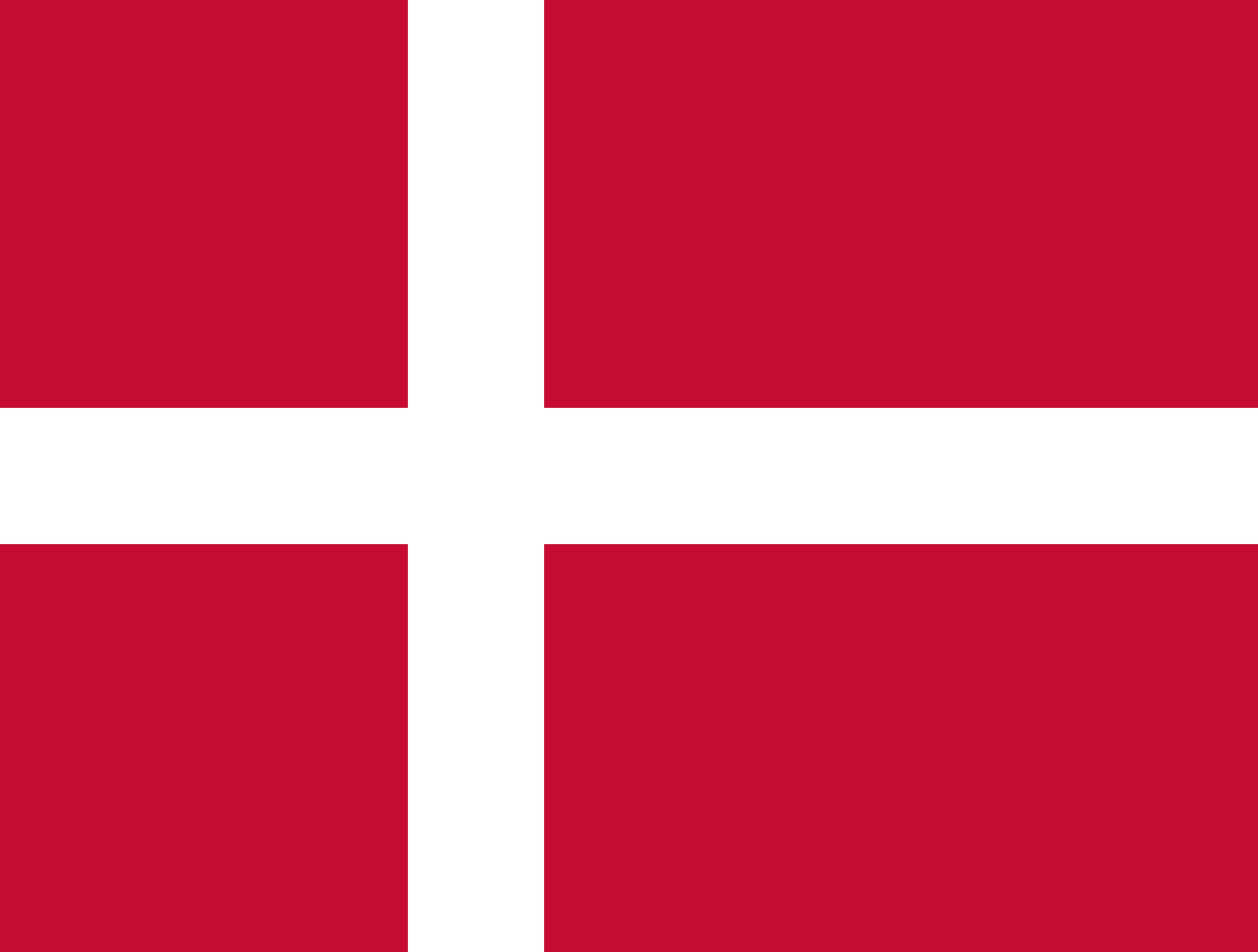 5,031
PCR-Tests pro 100,000 Ew.
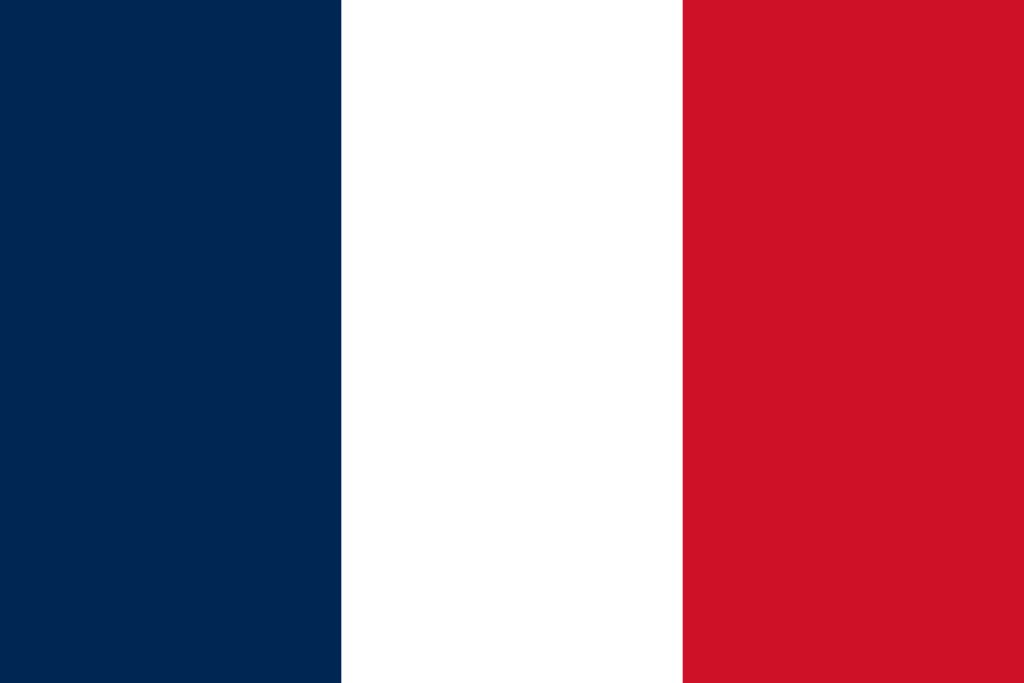 4,674
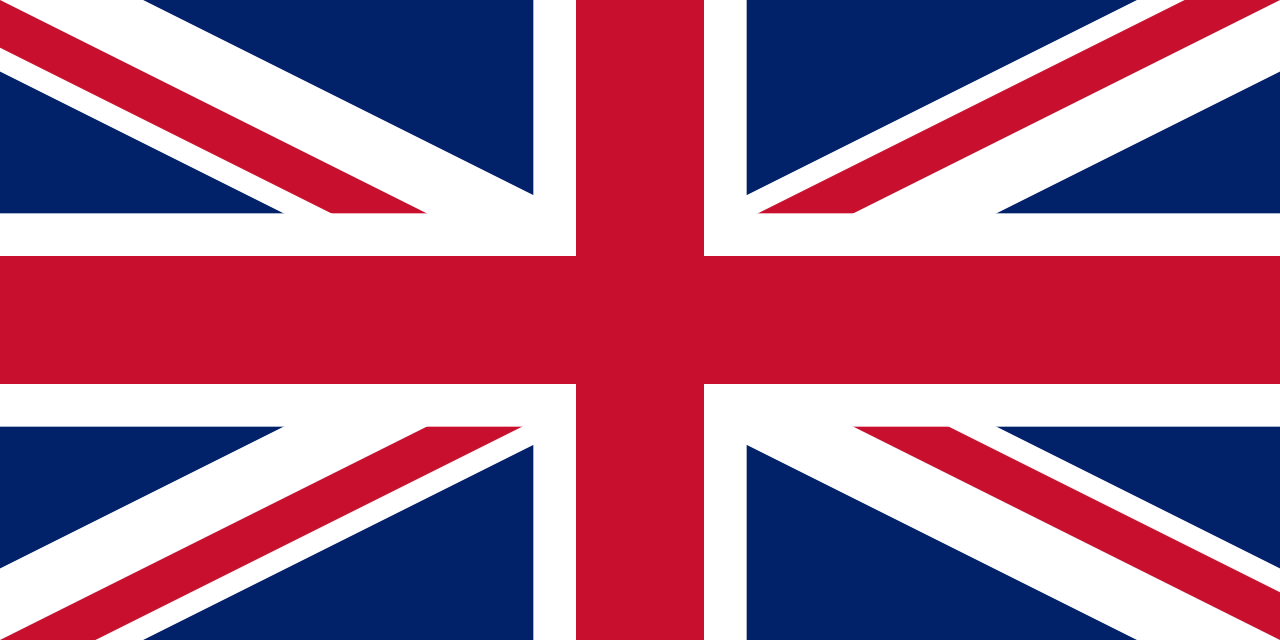 41,149
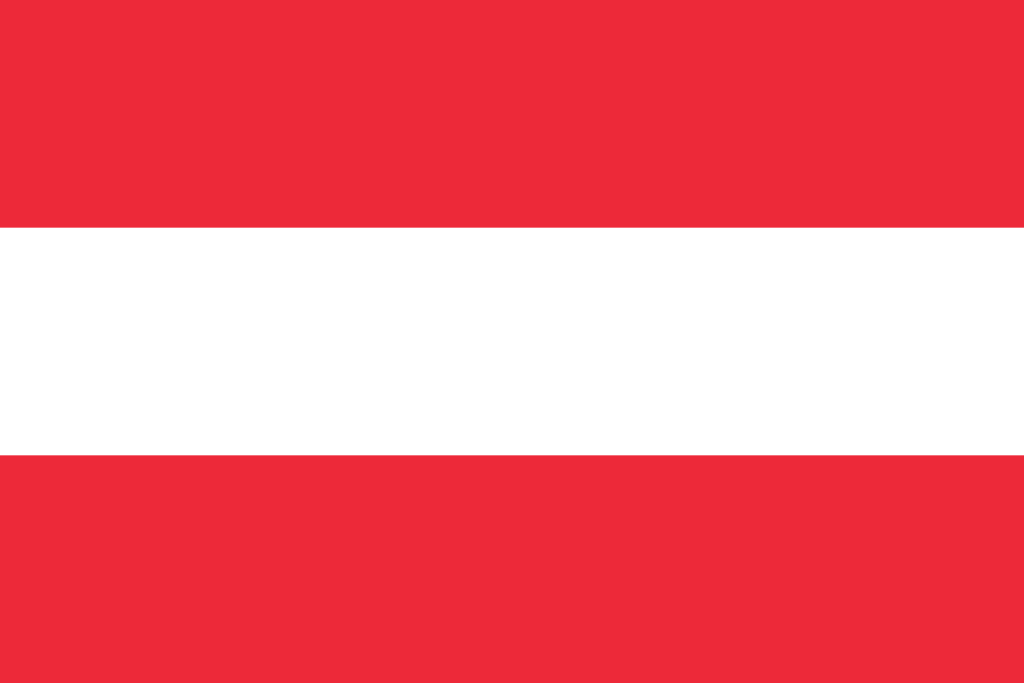 Bearbeitung von C. Correa-Martinez und J. Seifried. Quellen: EUROSTAT | RKI | Statens Serum Institut | Direction de la recherche, des études, de l'evaluation et des statistiques | 
United Kingdom Health Security Agency | Bundesministerium für Soziales, Gesundheit, Pflege und Konsumentenschutz
[Speaker Notes: Die Karte ist noch alt]
VV Delta und Omikron – Hospitalisierungen, Dänemark
Anzahl neue Hospitalisierte Fälle pro Anzahl Tägliche Fälle vor 10 Tagen, 1. Nov 2021 -10. Jan 2022
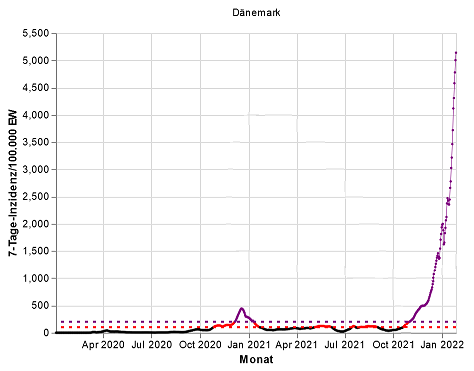 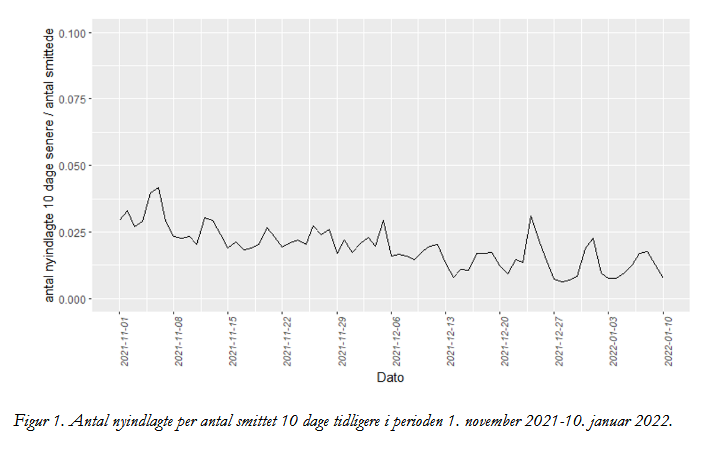 7-Tages Inzidenz: 4895
Test Positiv Rate: 24%
Impfquote (Primär-Serie): 81%
Booster: 60%
Quelle: who; Datenstand 27.01.2022; SSI: Risikovurdering 22.01.2022
[Speaker Notes: Die Karte ist noch alt]
Krankenhausbelegungen, Dänemark, Okt 2021-Jan 2022
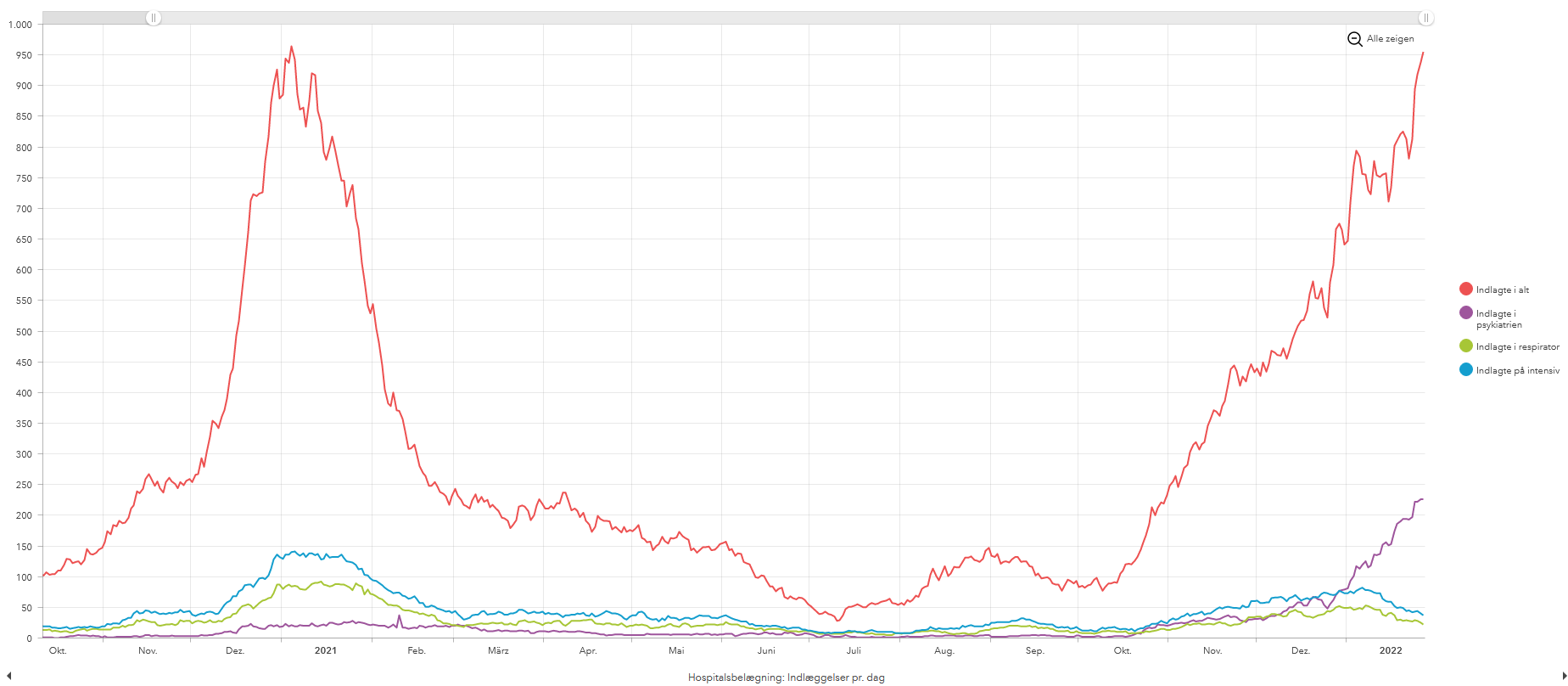 Quelle: SSI: Dashboard Zugriff 28.01.2022
[Speaker Notes: Die Karte ist noch alt]
VV Delta und Omikron – Hospitalisierungen, New York State
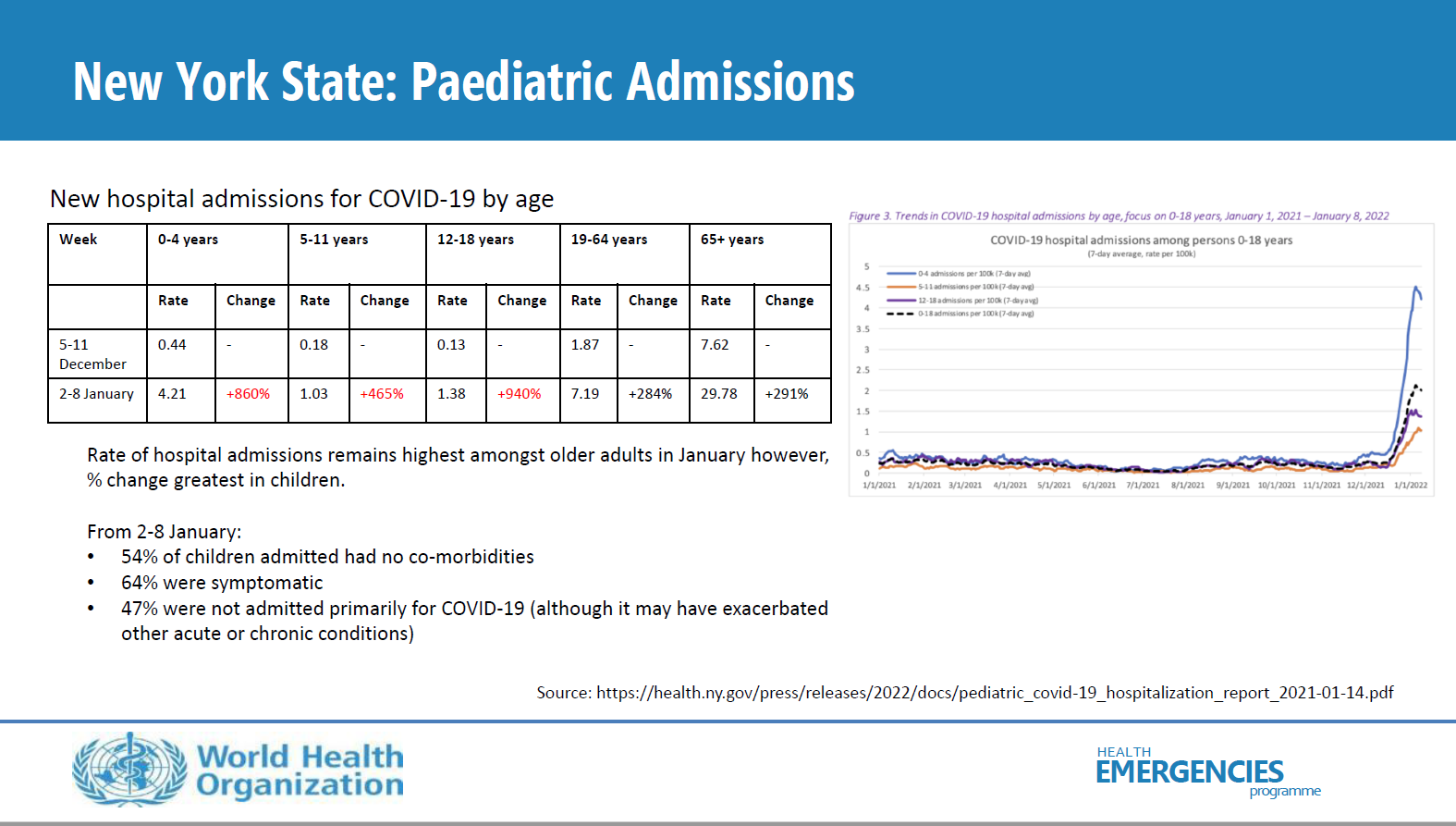 Quelle: GOARN Call 20.01.2022
[Speaker Notes: Die Karte ist noch alt]
Backup
[Speaker Notes: Viellecht nicht notwendig. Kann all ergänzung zur Inzidenzen genutzt werden]
Top 10 Länder nach Anzahl neuer COVID-19-Fälle
Gesamtanzahl: 360.578.392 Fälle (+7,6 % im Vergleich zu Vorwoche)
5.620.865 Todesfälle (CFR: 1,6%)
Quelle: WHO, Stand:27.01.2022; *Our World In Data - Vacc, abgerufen: 27.01.2022
% Veränderung der Fallzahlen die letzten 7-Tage
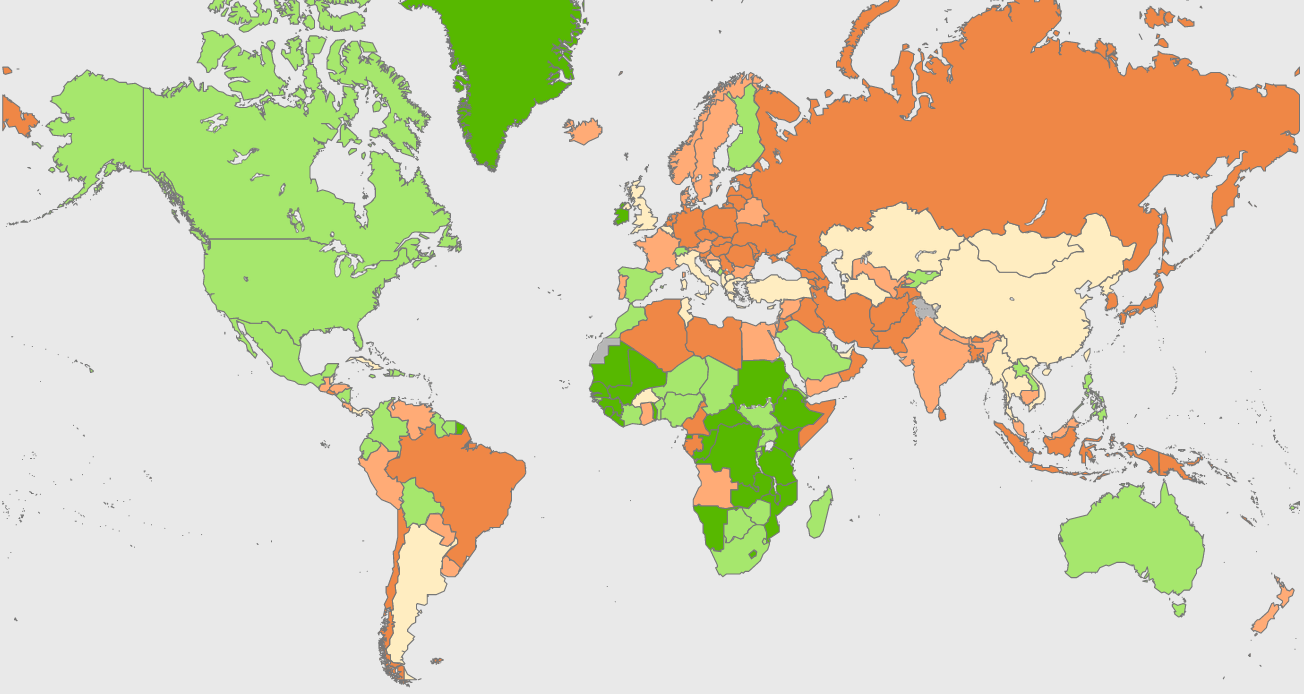 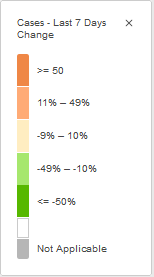 WHO Dashboard, Datenstand 27.01.2021
[Speaker Notes: Viellecht nicht notwendig. Kann all ergänzung zur Inzidenzen genutzt werden]
Virusvarianten Delta und Omikron - Weltweit
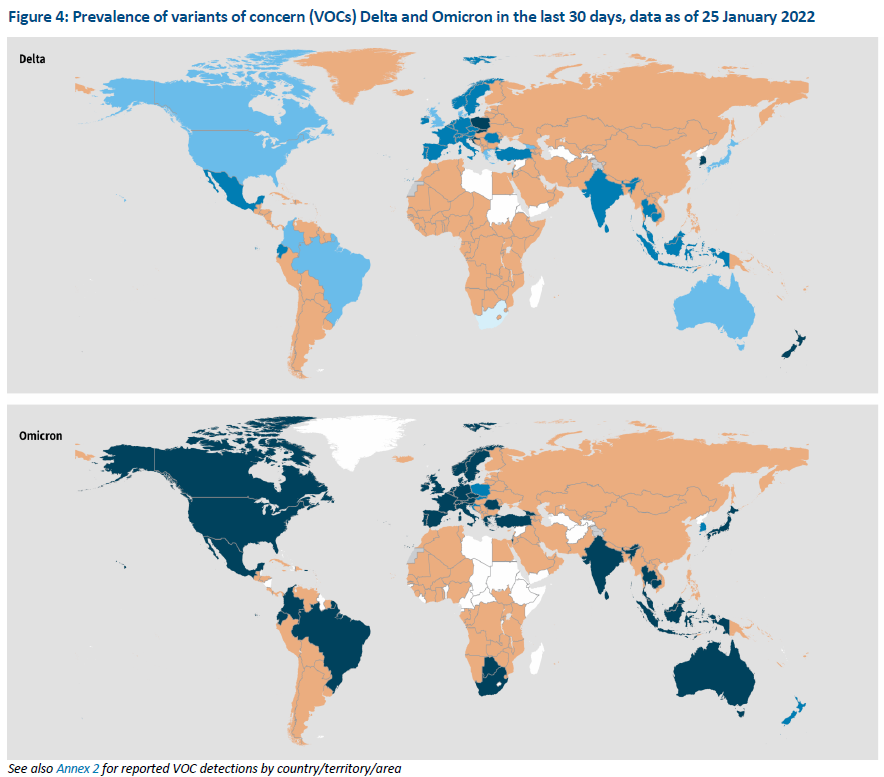 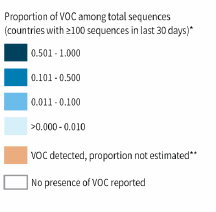 6 neue Länder diese Woche dazu gekommen
Quelle: WHO SitRep 25.01.2022, Datenstand 25.01.2022
[Speaker Notes: Die Karte ist noch alt]
VV– Hospitalisierungen, Dänemark, Okt 2021-Jan 2022
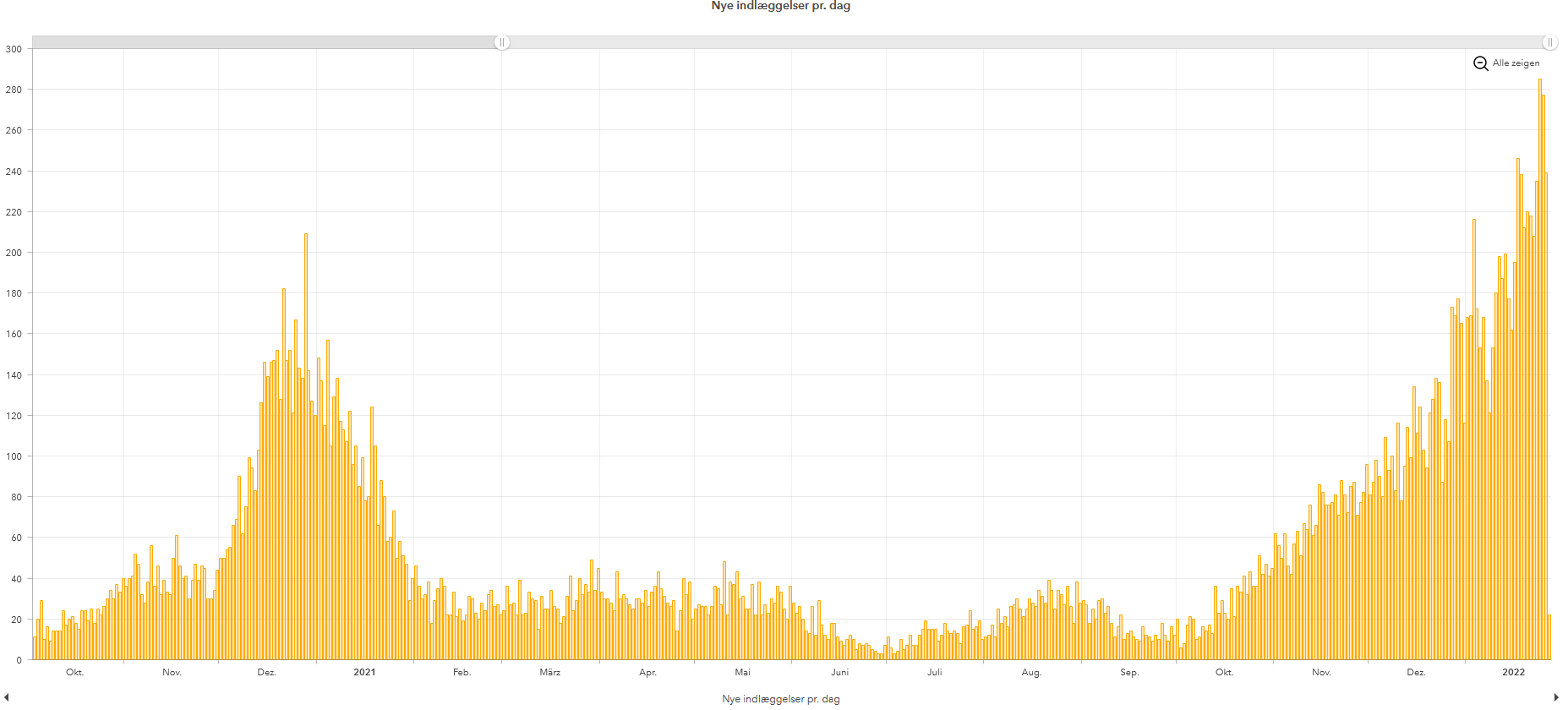 Omikron
Alpha
Delta
Quelle: SSI: Risikovurdering 22.01.2022, Tendensrapport KW3 27.01.2022, Dashboard Zugriff 28.01.2022
[Speaker Notes: Die Karte ist noch alt]
Neu Hospalisierte pro 100.000 bei Altersgruppe, Dänemark, Okt 2021-Jan 2022
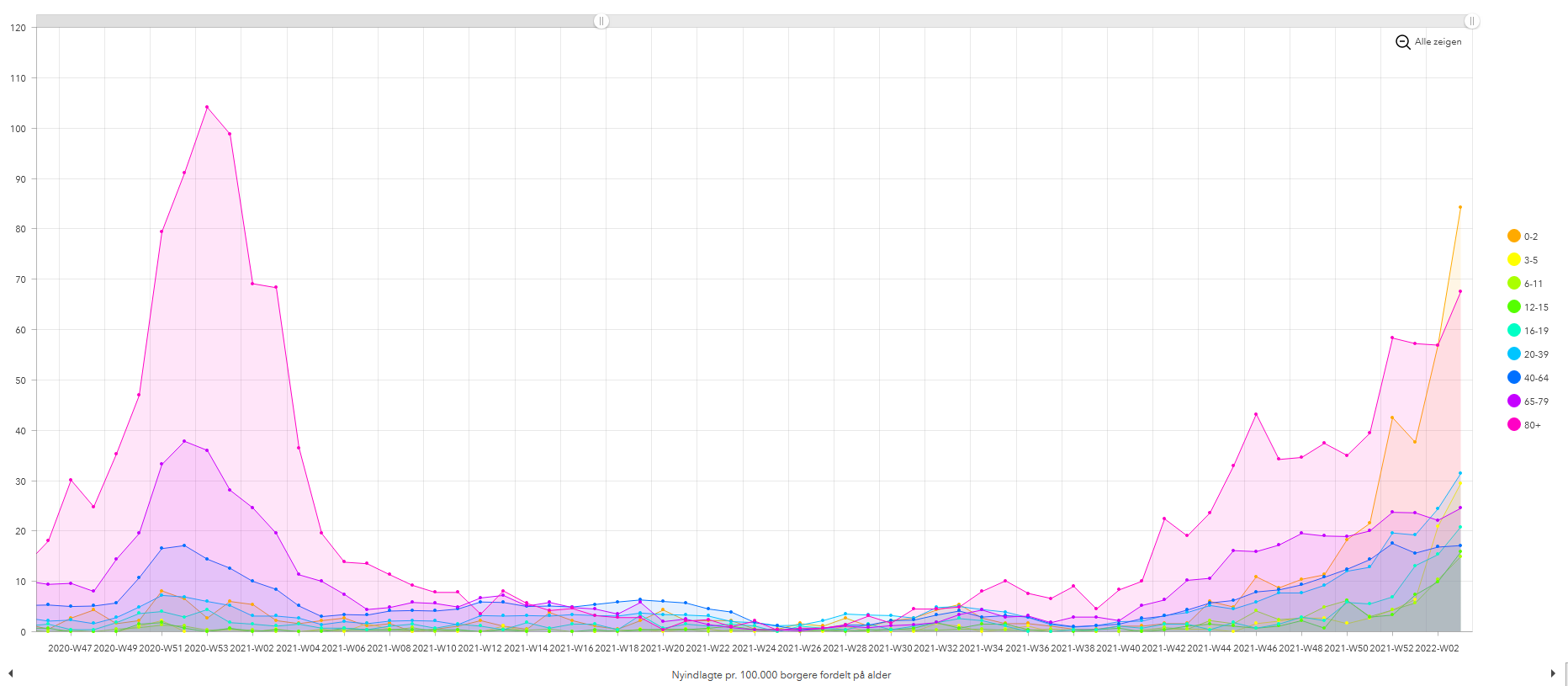 Omikron
Alpha
Delta
Quelle: SSI: Risikovurdering 22.01.2022, Tendensrapport KW3 27.01.2022, Dashboard Zugriff 28.01.2022
[Speaker Notes: Die Karte ist noch alt]
Anteil Neue Hospitalisierungen bei Ursache, Dänemark, Juni 2020-Jan 2022
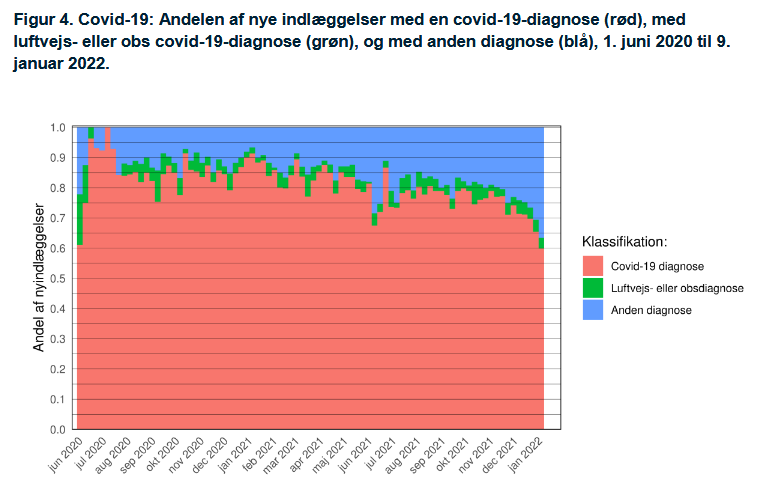 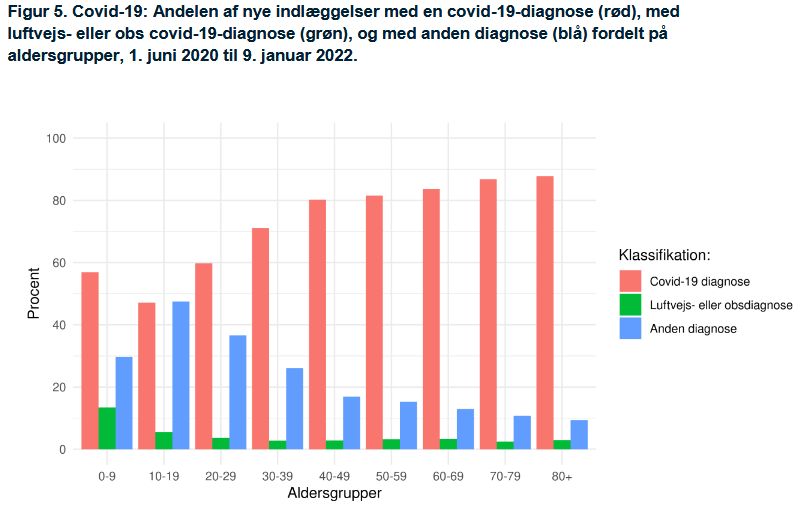 Quelle: SSI: Tendensrapport KW3 27.01.2022
[Speaker Notes: Die Karte ist noch alt]